Language matters
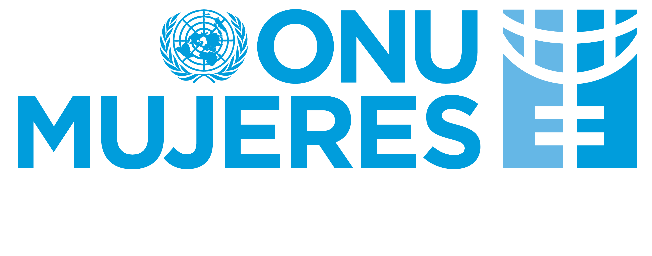 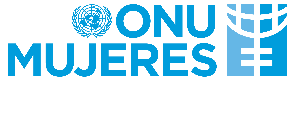 Language:
Languages are systems of communication consisting of words and symbols used consciously by a group in a structured or conventional way.
The distinction between feminine and masculine in a language is not a sign of sexism or discrimination, since it is sometimes needed to mention men and women separately.
Sexism happens when these distinctions become hierarchical and discriminatory, placing one group over the other.
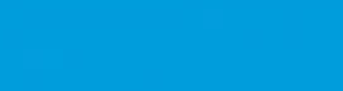 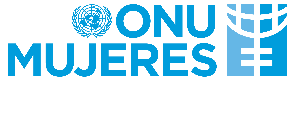 Sexism
Among the different forms of discrimination, sexism is one of the most frequent and spread out in the world. Sexism consists of discrimination or prejudice based on sex or gender, considering that one sex is superior to another sex. It primarily and historically affects women more than men.
Eliminating sexism within language follows two objectives:
raise awareness of women and social diversity, and
balance gender asymmetries.
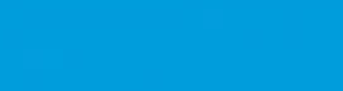 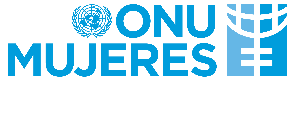 10 recommendations for a non-sexist language
1. Use the generic
The masculine gender of some nouns in Spanish is used to refer to all the people, assuming wrongly that “everything” is associated with men.
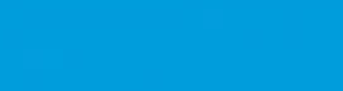 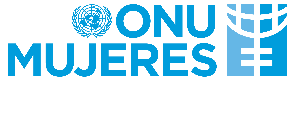 2. Use abstract nouns
Refer to positions as if everyone in those positions are men, marginalizing women.
If the sex of the person who is referred to is unknown, avoid the use of masculine pronouns and use the word “who”.
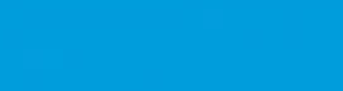 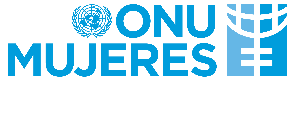 3. Use articles and pronouns
Articles can be used to differentiate gender without repeating the noun.
It is also possible to replace the generic masculine 
by the pronoun “our”.
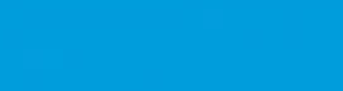 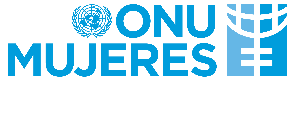 4. Use slash and the parentheses in vocatives
When it is unknown whether a man or a woman will receive the message, use slash or the parentheses in vocatives.
*Vocative
Noun or adjective used in addressing or invoking a person.
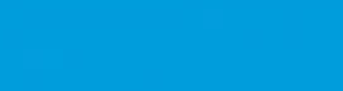 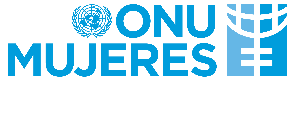 5. Use academic and professional titles
A common mistake is to mention academic and professional titles in masculine.
It must also be avoided the exclusive use 
of the feminine for occupations traditionally
associated with women.
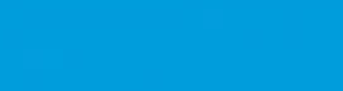 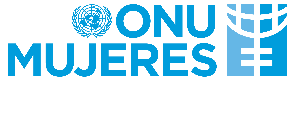 6. Use courtesy expressions
There is hidden sexism in the courtesy expressions, since “miss/missus” is normally used to refer to the single or married woman, respectively; nevertheless “mister” is used for men independent of his marital status.
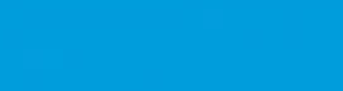 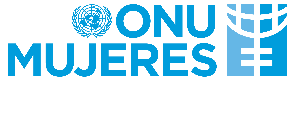 7. Do not use “at” sign
Do not use the “at” sign @ to refer to men and/or women; it is not a linguistic sign and, in terms of inclusive terms, our language (the Spanish language) is rich in words to reproduce the equality and equity among people.
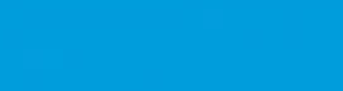 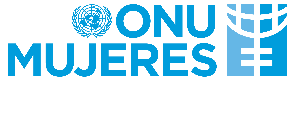 8. Sexist meanings
Sexism specifically happens when some words describe different physical or moral attributes depending on whether they are women or men, reinforcing gender stereotypes.
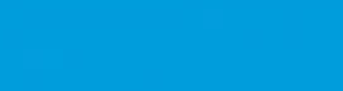 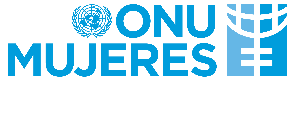 Sexist language discriminates against those groups that do not have men’s assigned attributes as humanity representative.
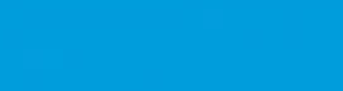 9. Use non-sexist images
Images are also part of the language and reproduce sexism in the same way.
Some helpful criteria for a non-discriminatory use of visual material are to:
show women and men taking part in activities equally and free from stereotypes.
present women and men doing housework or using products related to such activities.
dissociate women from domestic roles and from marketing strategies of all kind of products.
display women in public life, politics and economics.
equally include women and men in professional situations well-regarded socially and economically.
exhibit women diversity.
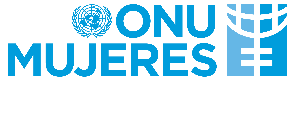 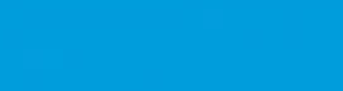 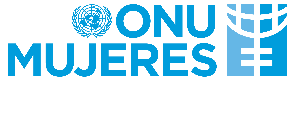 10. Gesture language
There are no rules regarding how to express ourselves gesturally without sexism, since many expressions have specific meaning only in the context of communication.
Some sexist expressions are:
• The use and overuse of effeminate tones in order to ridicule and stigmatize women and homosexual people.
• The men’s practice of avoiding visual contact with women in mixed-gender groups, downplaying their participation.
• The exaltation of phallic genitals as a symbol of power and dominance.

In order to fight against these practices it is necessary to become aware of and think about the use of the gestures at the moment of communicating our ideas and opinions in daily social interaction.
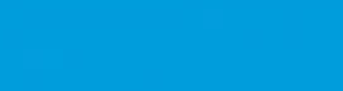 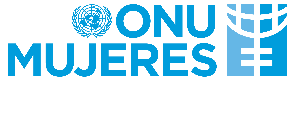 Then, why to use inclusive language? 
Because language matters: It is true that “In general, there are no good reasons to suppose that changing the vocabulary can prevent from continuing to show our prejudices in our actions, or to think that it is possible to adopt favorable attitudes towards individuals and groups based only on linguistic decorum,” “The language contributes to maintaining invisible some domination and marginalization relations that happen behind the seemingly unbiased established order of what is conventionally considered “correct” or “normal.”
“Discrimination is a learned behavior; we do not acquire it spontaneously through our experiences. This learning process is circular: attitudes and behaviors go from society to the individual, and then, they go back from the individual to society. Being more conscious of the language we use helps break that circle”.
Source: Conapred
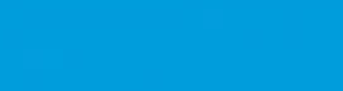 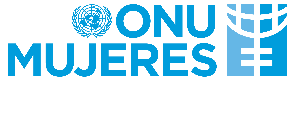 Then, why to use inclusive language? 
Because it is a trend in communication that is happening all around the world, up to the point that most style guides of different media are including a section about it.
Because we are the UN, and the UN is a model organism that must be at the head of establishing rules for an exemplary exercise of inclusive communication. That is to say, it must lead by example now, not when it is too late.
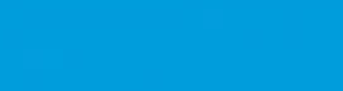 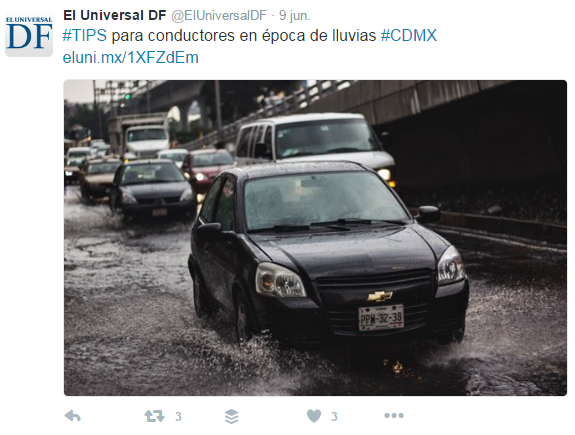 “Teachers (masc.) are right”, a Carlos Herrera de la Fuente’s article
#TIPS for drivers (masc.) in the rainy season #CDMX
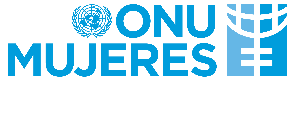 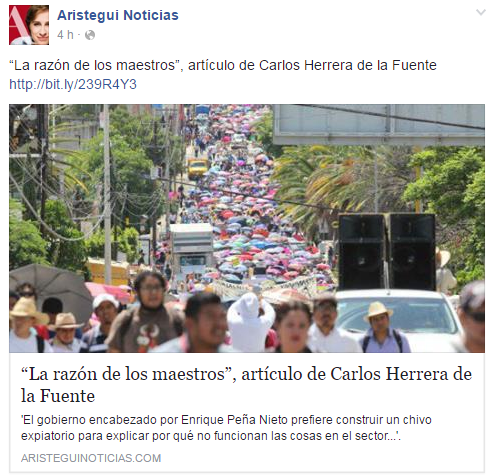 Who are PAN’s possible candidates (masc.) for 2018
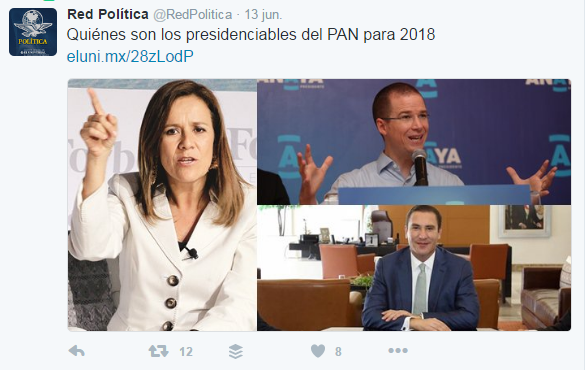 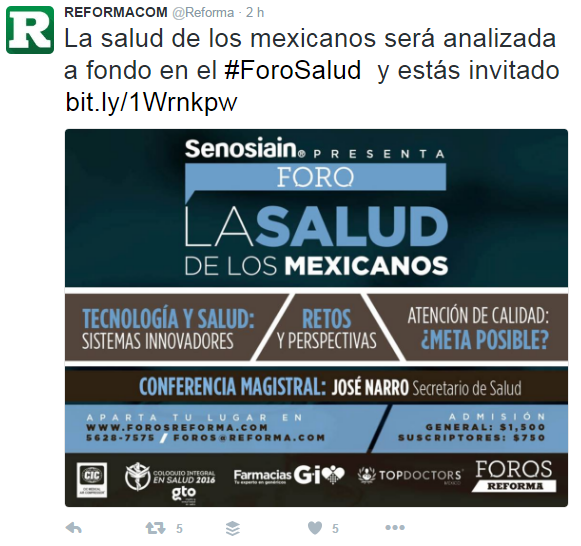 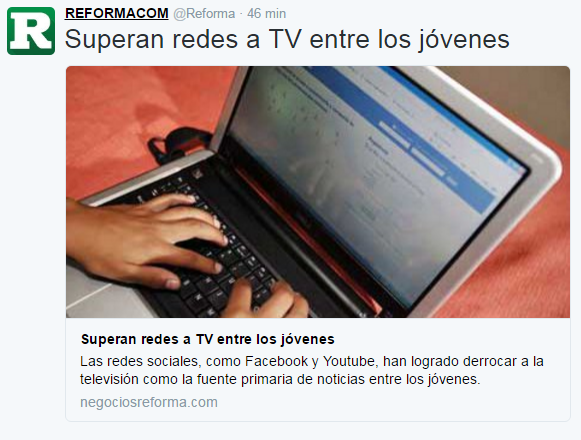 Social networks beat TV among youths
Mexicans’ (masc.) health will be analyzed in depth in the #ForoSalud and you are invited
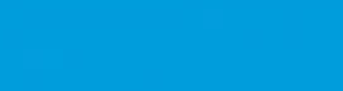 Violence suffered by #ddhh (human rights) defenders (fem. and masc.) is unacceptable
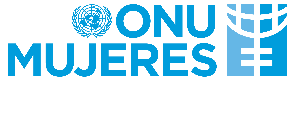 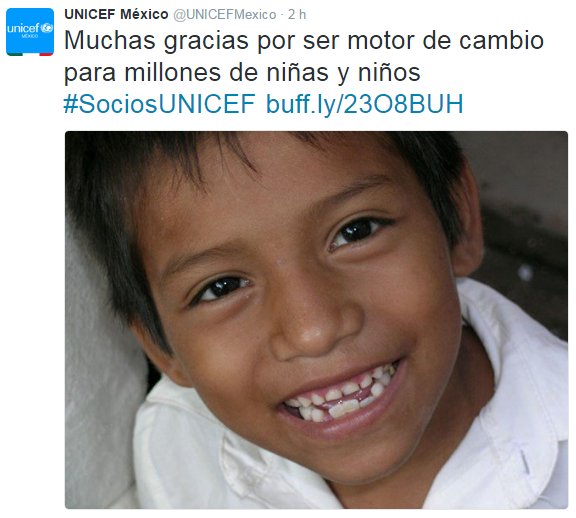 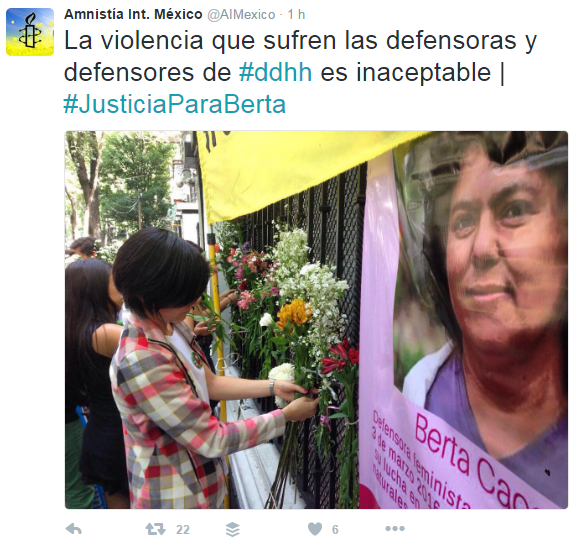 Thank you very much for being the driving force for change for millions of girls and boys
#Malawi Thousands of people with albinism and their families live with fear Act!
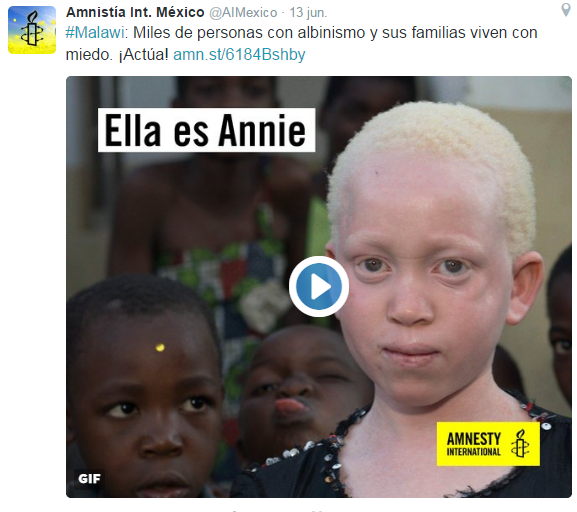 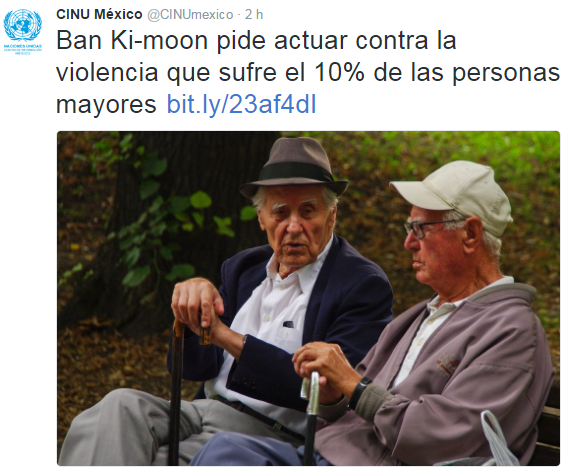 Ban Ki-moon requests to act against the violence suffered by 10% of the elderly
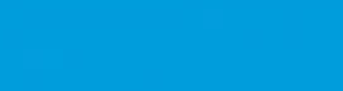 Thank you
Sources

Manual para el uso no sexista 
del lenguaje. UNIFEM. 

Conapred 2009, segunda edición
10 recomendaciones para el uso no sexista del lenguaje,
Textos del caracol, núm. 1.
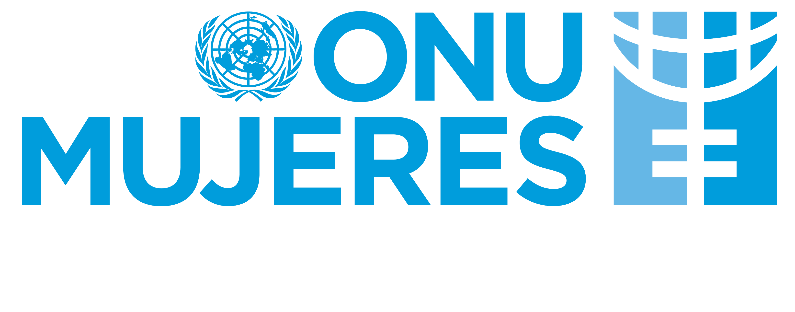 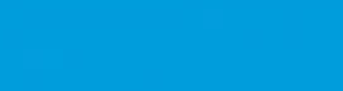